Lesson:  Me And My Bedroom
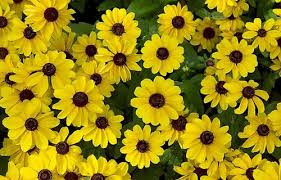 Learn the sound/ learn new words
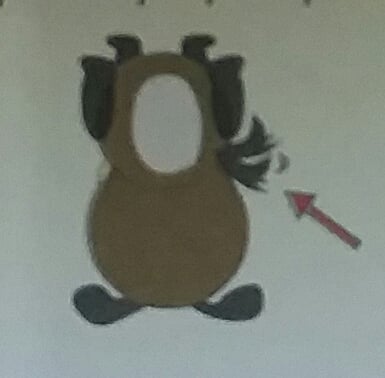 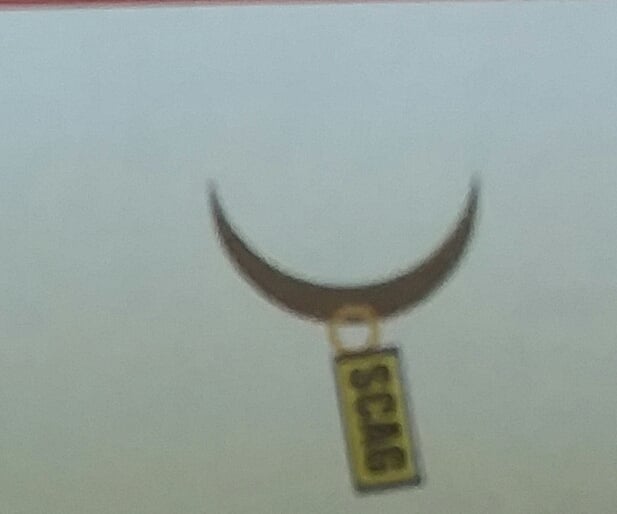 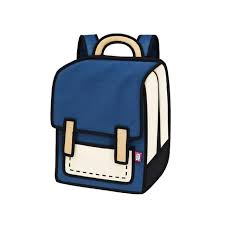 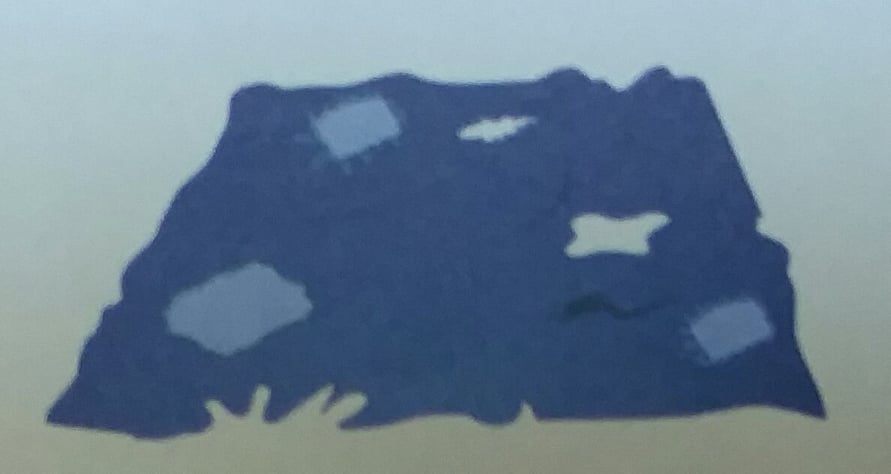 /w/  /ag/
wag
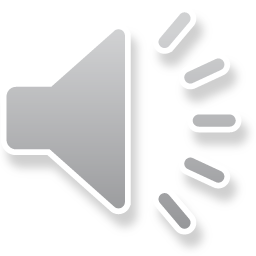 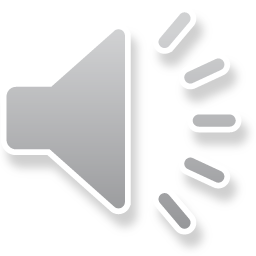 /r/  /ag/
rag
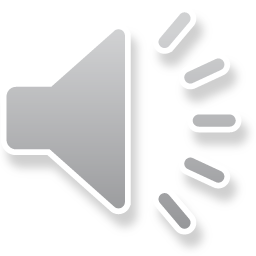 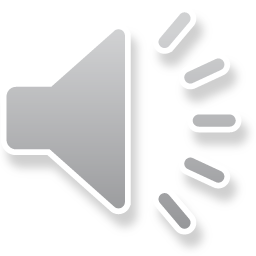 /t/  /ag/
tag
/b/  /ag/
bag
Learn to listen
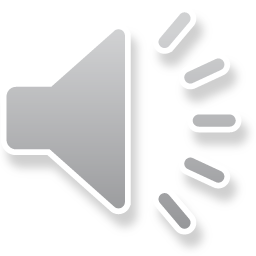 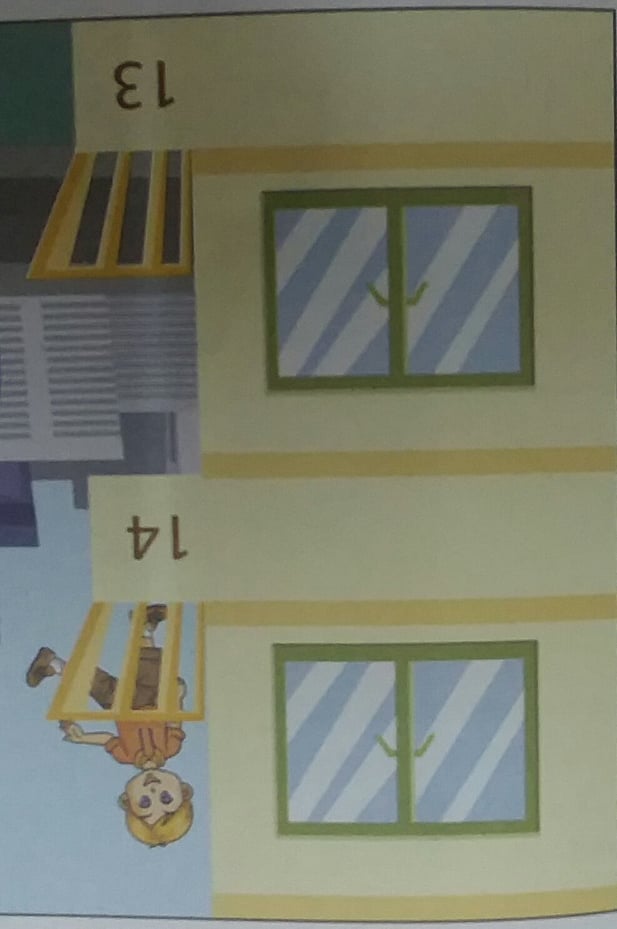 I live in a flat in a big city. It’s got a balcony and a lift. I live on the fourteeth floor. Bill, my cousin lives in a house in a small village. It’s got two floors and a big garden but it hasn’t got a basement.
Learn to answer
…………………………
Has your flat got a balcony?
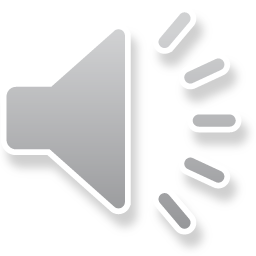 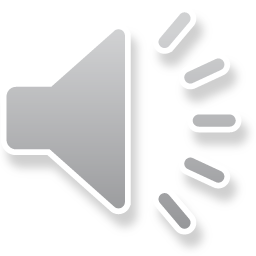 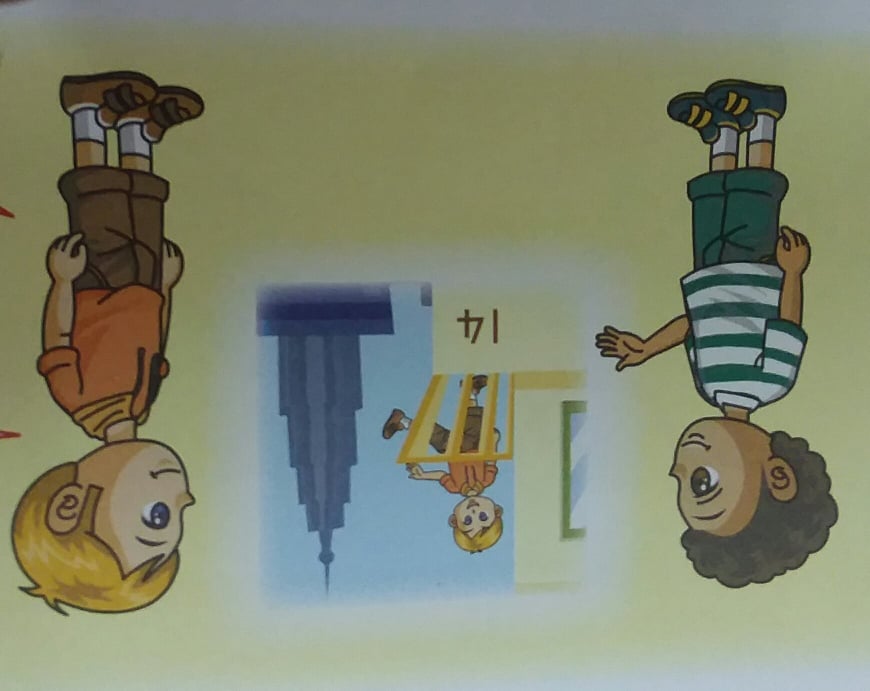 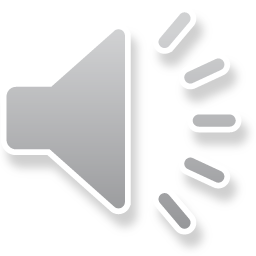 I live on the………………
Which floor do you live on?
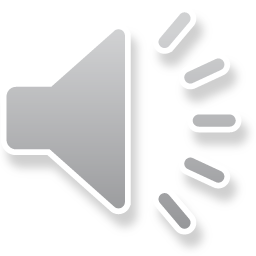 Đáp án:
Has your flat got a balcony?
Yes, it has.
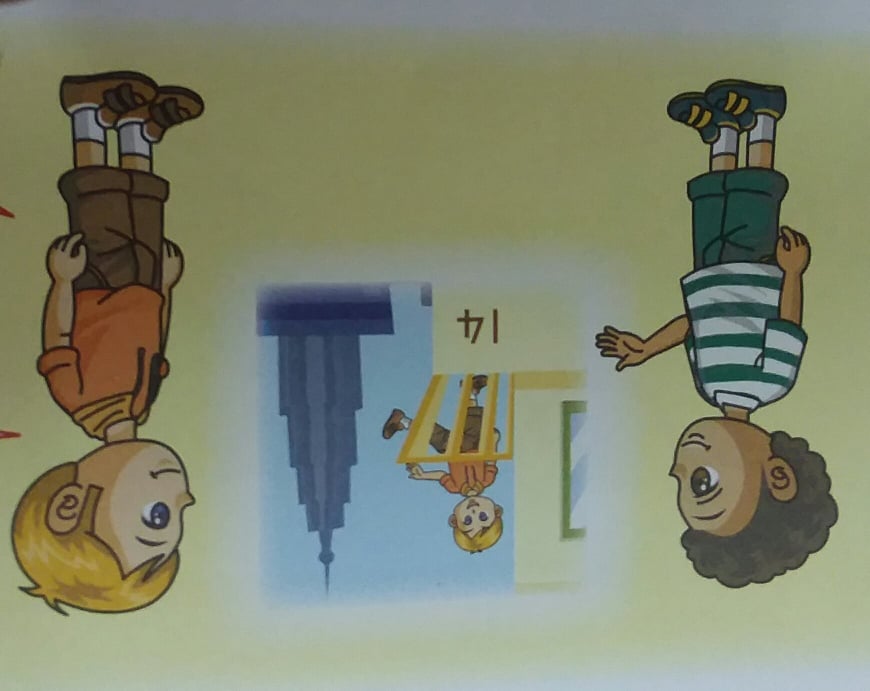 Which floor do you live on?
I live on the fourteenth floor.
Learn to speak
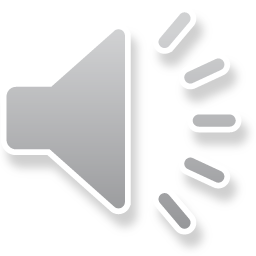 Because I can see the city from my balcony.
Why do you like living in a flat?
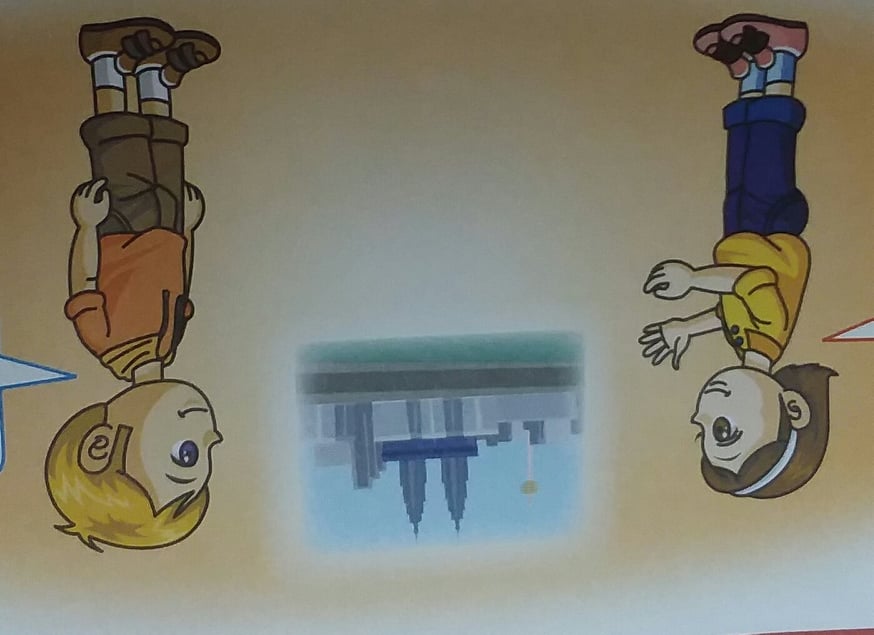 Learn to read
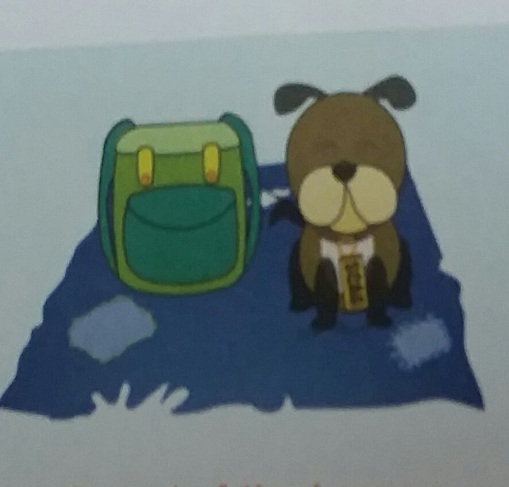 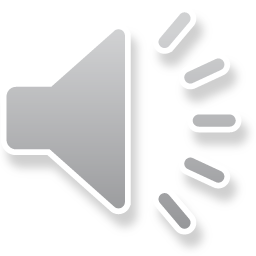 Scag, the dog is on a rag.

The rag is near a bag.

He wears a tag.

His tail wags.
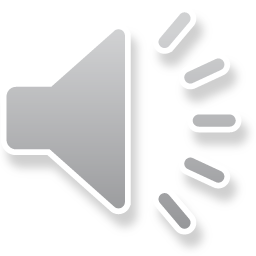 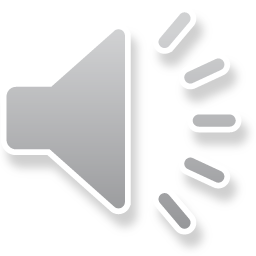 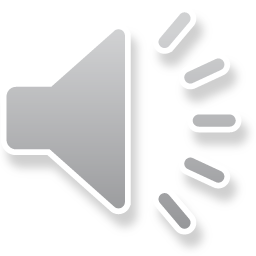 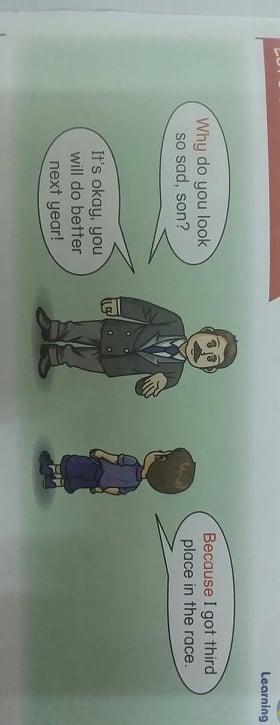 Let’s learn grammar
Because I got third place in the race.
Why do you look so sad, son?
It’s okay, you will do better next year!
Grammar:
We use why when we ask about a reson or a cause. We use because when we explain a reson or a cause.
( Chúng ta dùng Why khi chúng ta muốn hỏi về một lý do hoặc một nguyên nhân. Chúng ta dùng Because khi chúng ta giải thích một lý do hoặc 1 nguyên nhân.)
Make complete sentence with “ why” and “ because”:
A.  Why did you eat two burger?
      B. Because I was very hungry.

                       A. Why didn’t you do your homework?
       B. Because ……………………….. .

                        A. Why didn’t you clean the floor?
        B. Because ……………………….. .
eat
homework
clean
ĐÁP ÁN:
A.  Why did you eat two burger?
      B. Because I was very hungry.

                       A. Why didn’t you do your homework?
       B. Because I went to bed early yesterday.

                        A. Why didn’t you clean the floor?
        B. Because I met my friend this evening.
eat
homework
clean
Answer the questions
This is Harry’s Art Drawer.
1)  Where are the erasers placed?
       In the eighteenth drawer.
Which drawer are the papers in?
       ………………………….
Where are the pens placed?
      …………………………
Where can the scissors be found?
      ………………………..
Đáp án:

Where are the erasers placed?
      In the eighteenth drawer.
Which drawer are the papers in?
      In the fifteenth drawer.
Where are the pens placed?
      In the twenty drawer.
Where can the scissors be found?
       In the seventeenth drawer.
This is Harry’s Art Drawer.
GOODBYE
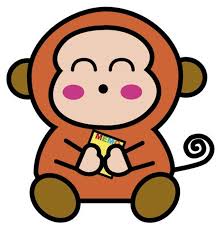